ỦY BAN NHÂN DÂN QUẬN LONG BIÊN
TRƯỜNG MẦM NON CHIM ÉN
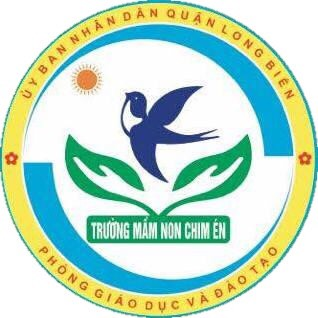 LĨNH VỰC PHÁT TRIỂN NGÔN NGỮ
HOẠT ĐỘNG KHÁM PHÁ XÃ HỘI
Đề tài: :” Bé thích nghề gì”
Lứa tuổi: 5 -6 tuổi
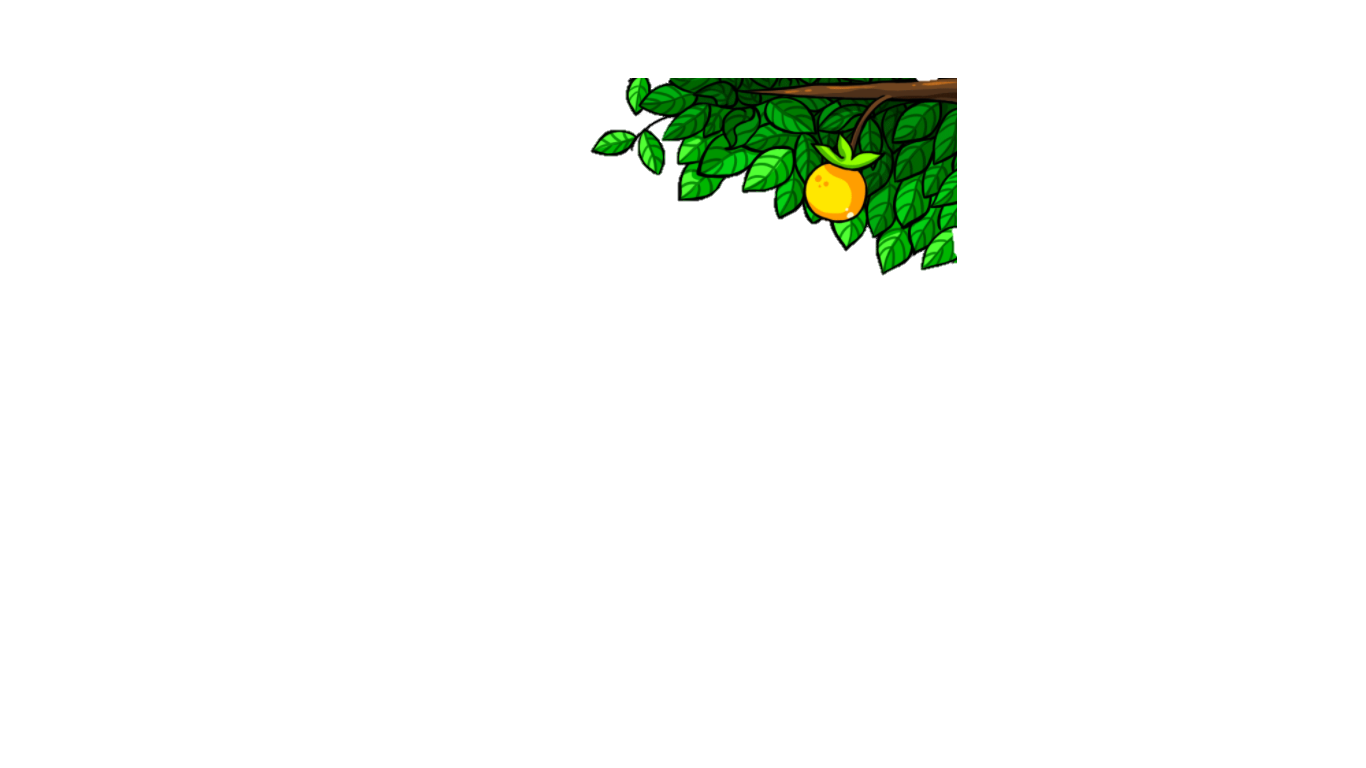 Lớp MGL A3
Chào mừng các con đến với chương trình
“Ước mơ của bé”
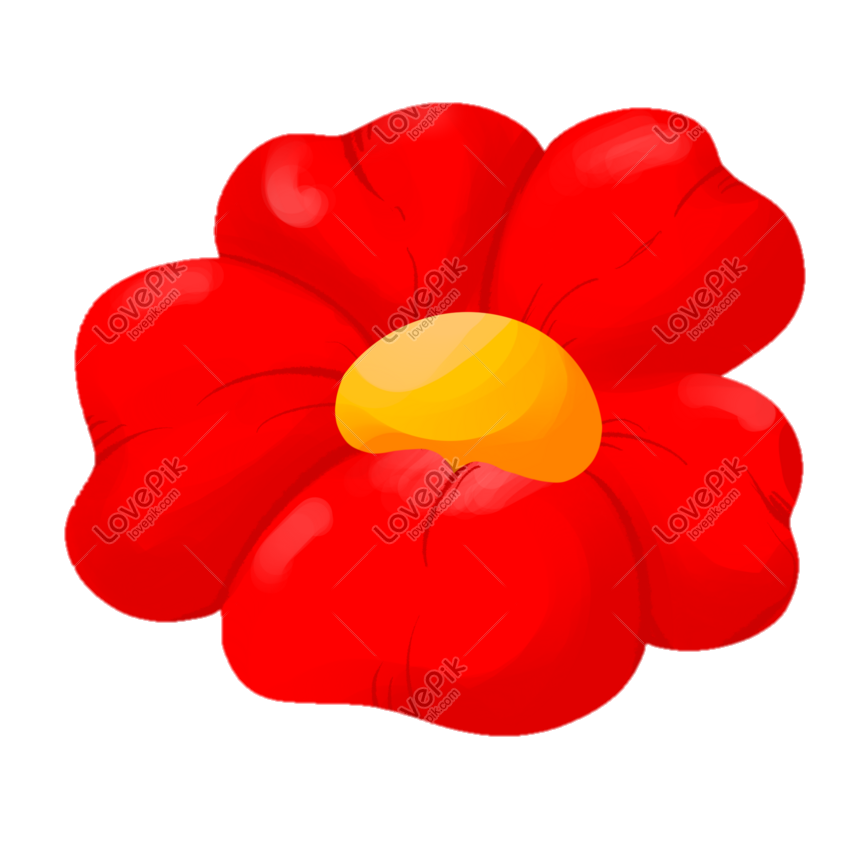 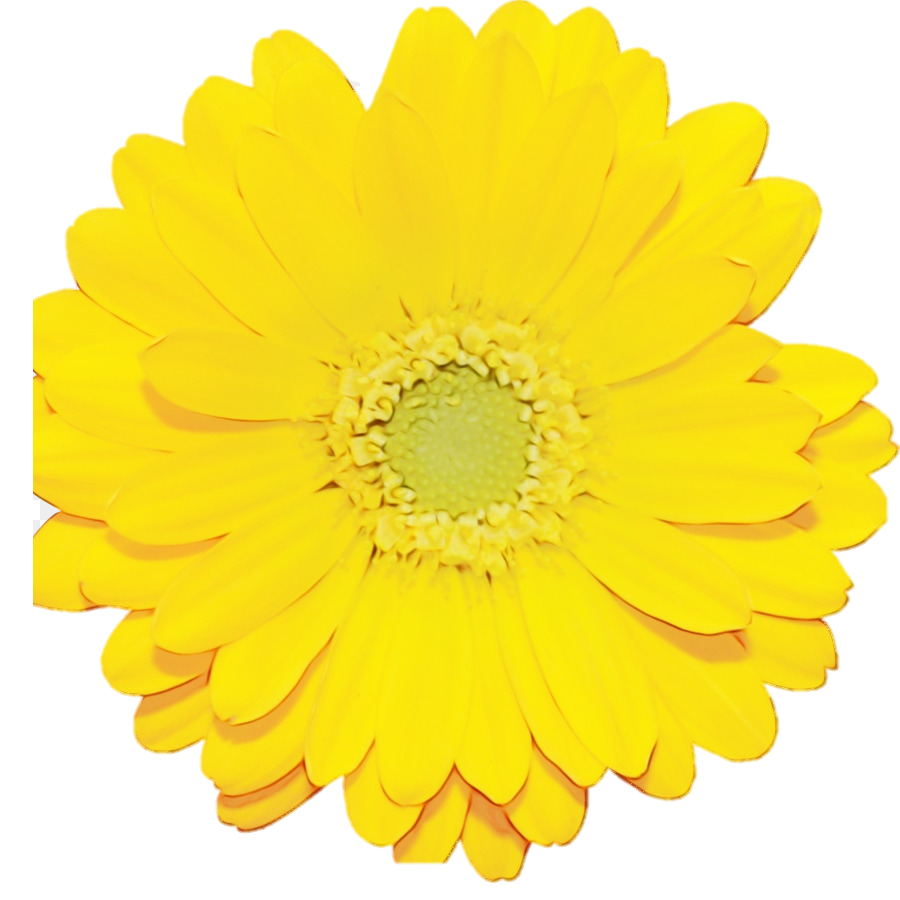 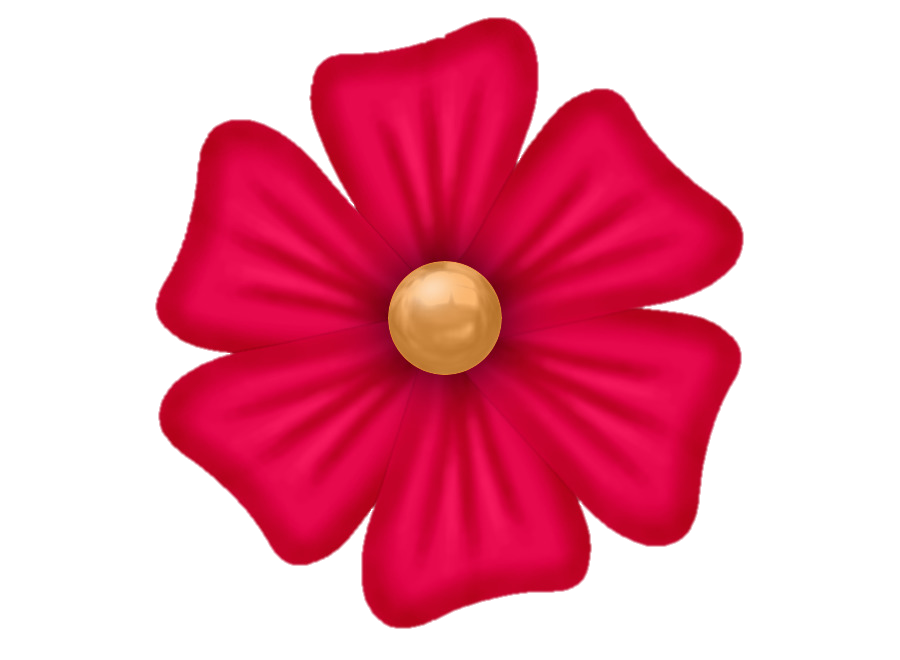 Đội đỏ
Đội hồng
Đội vàng
Gồm 3 phần thi:
Phần 1
Hiểu biết
Phần3
Trổ tài
Phần 2
Ước mơ
Cô chia trẻ làm 3 nhóm để quan sát tranh
Phần 1
Hiểu biết
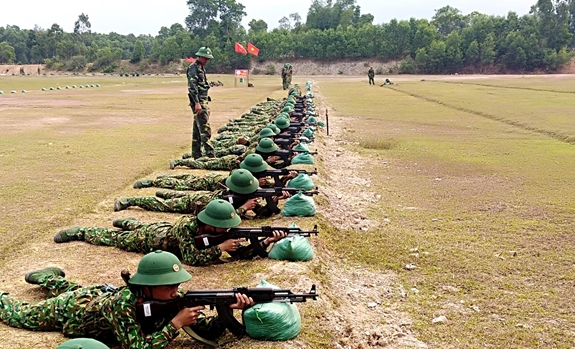 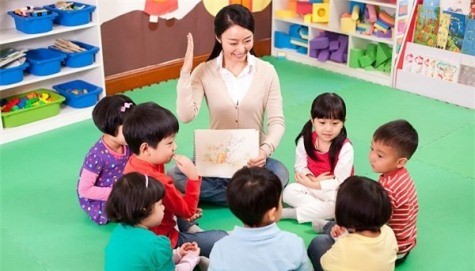 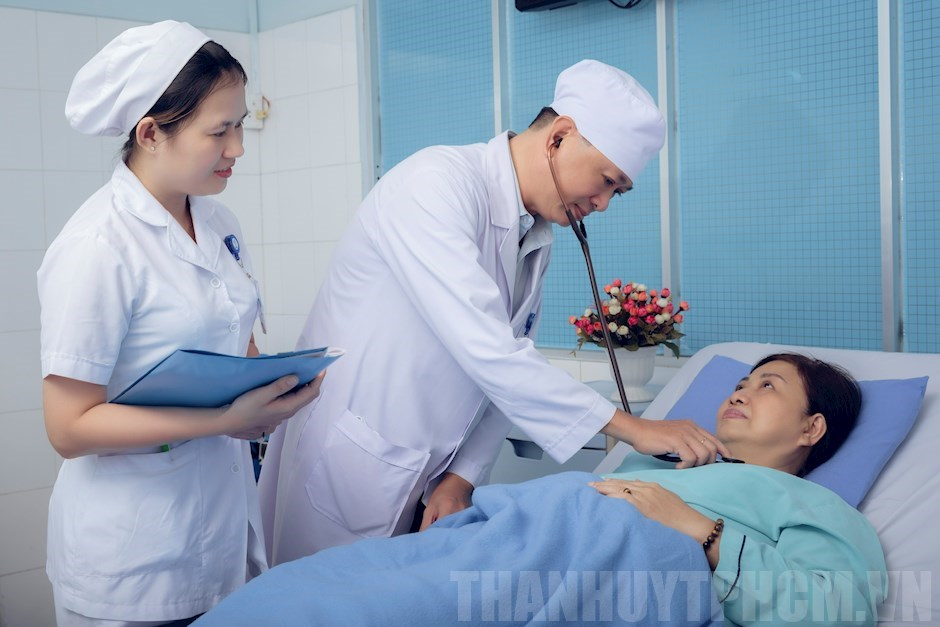 Nhóm 3
Nhóm 2
Nhóm 1
Các nhóm thảo luận 10 phút
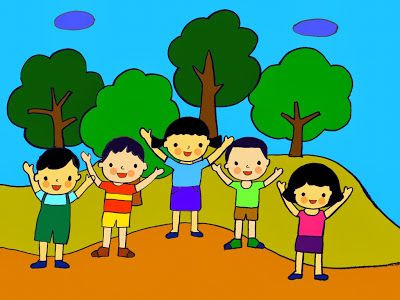 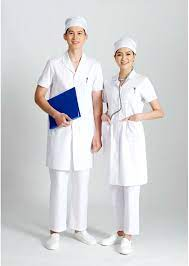 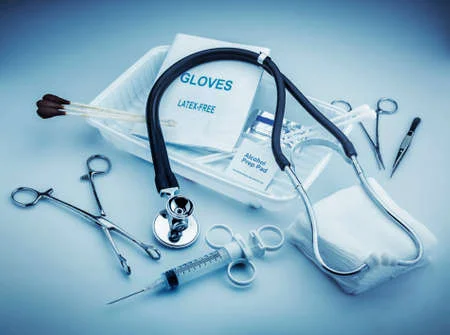 Nhóm 1
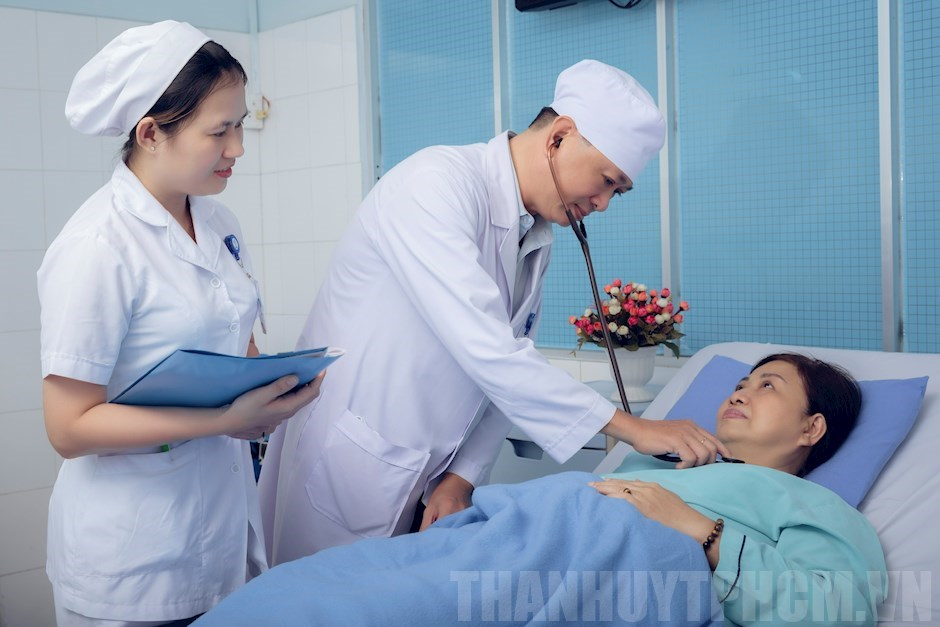 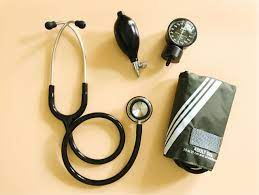 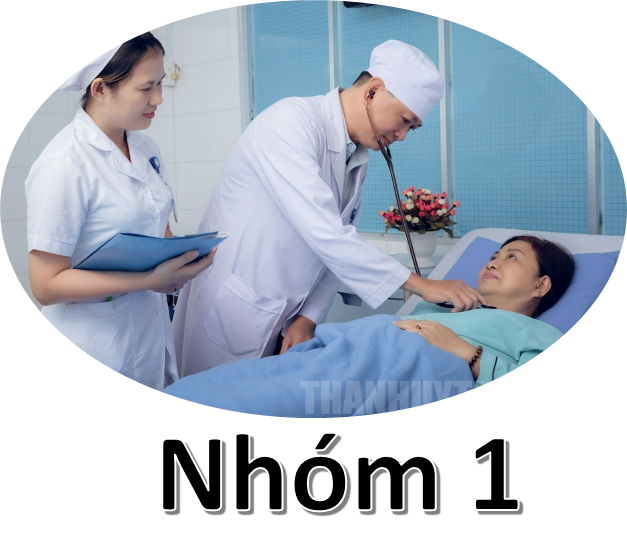 Các nhóm đặt câu hỏi cho nhóm 1
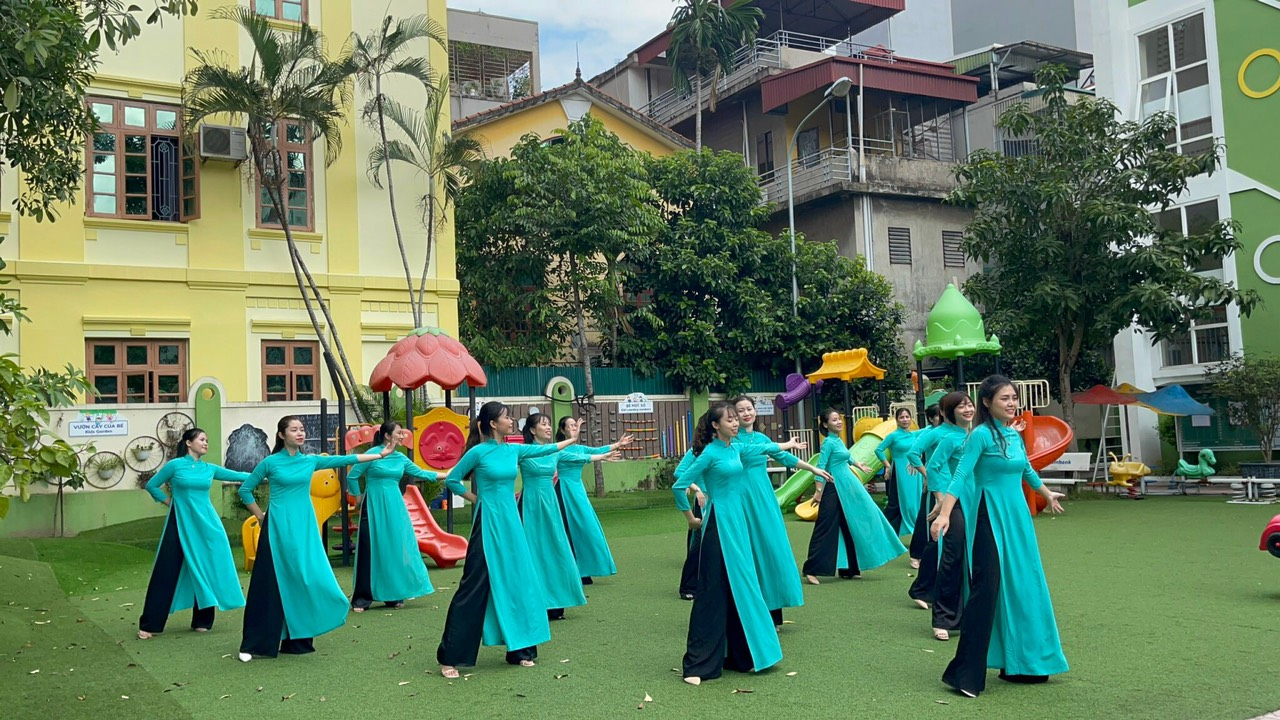 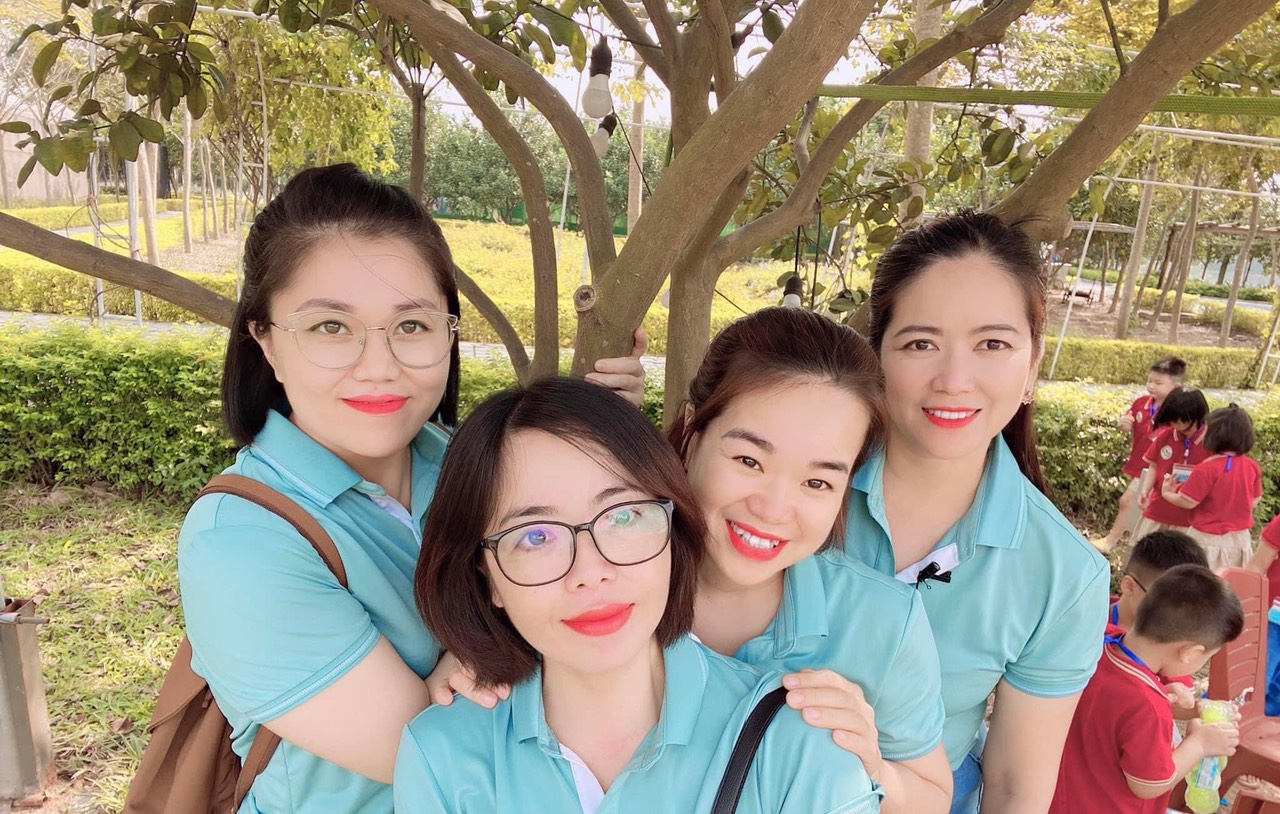 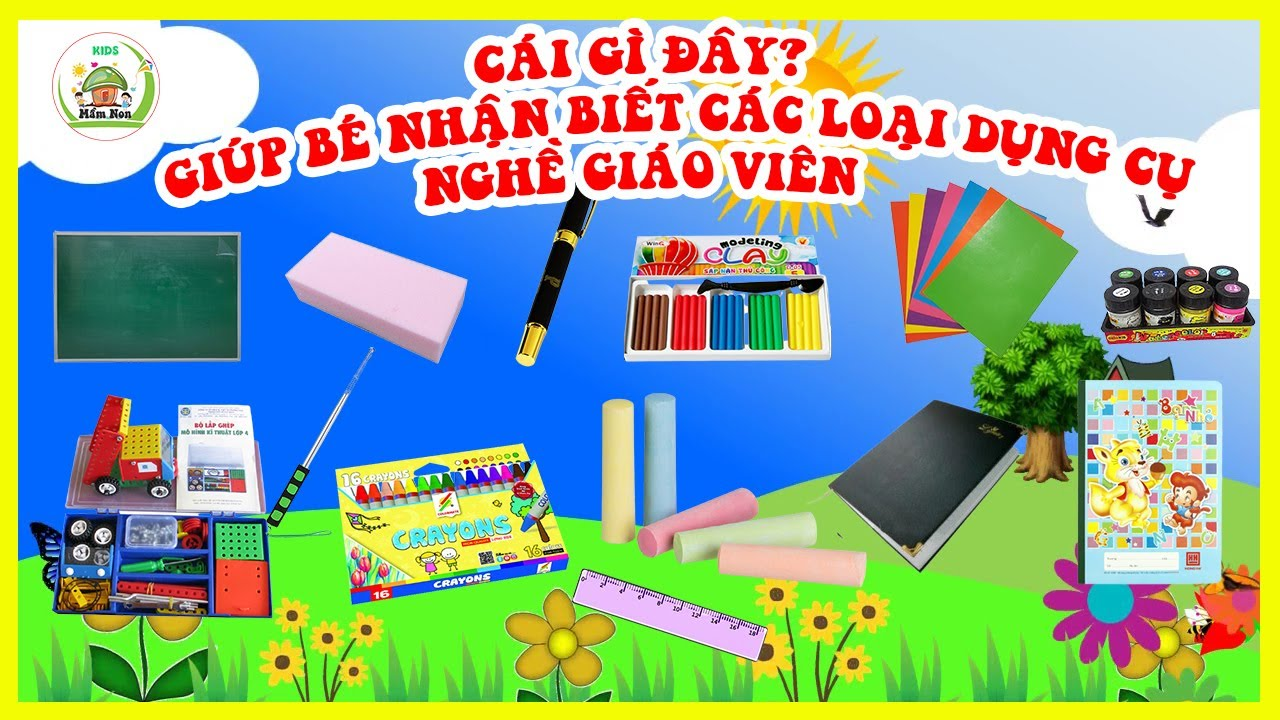 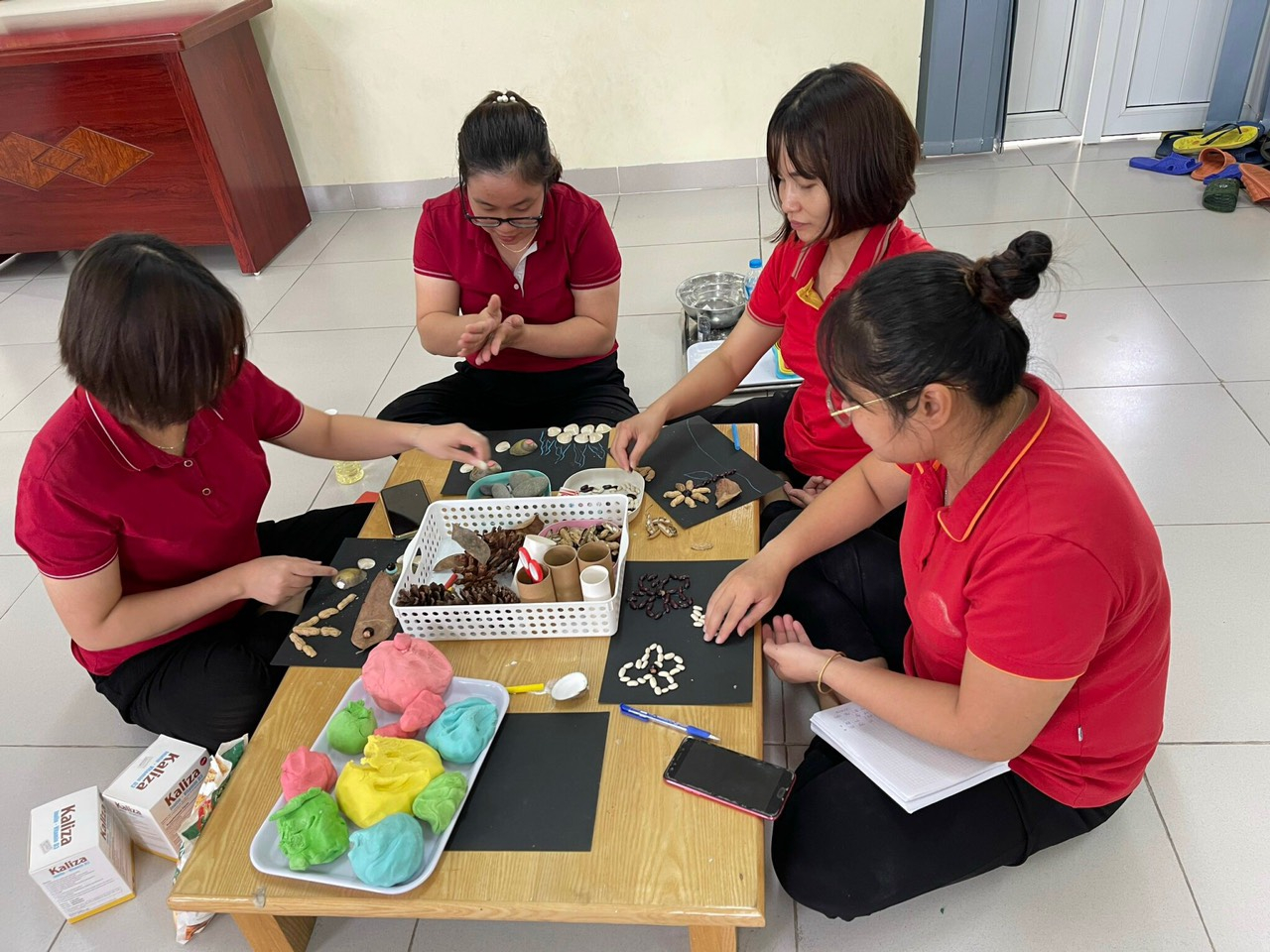 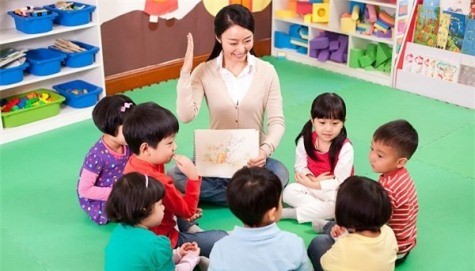 Nhóm 2
Các nhóm đặt câu hỏi cho nhóm 2
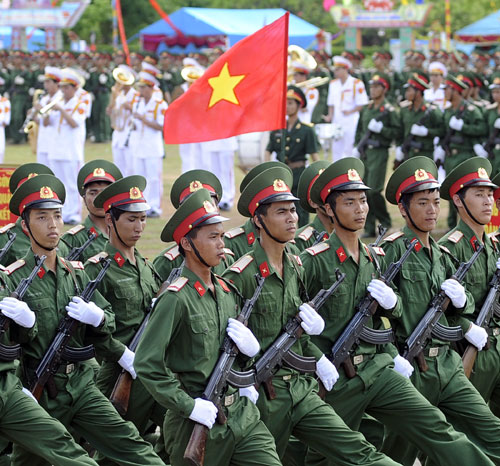 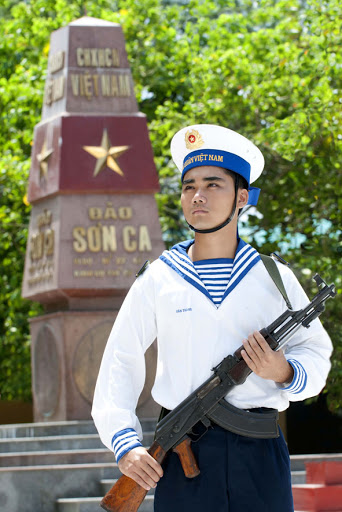 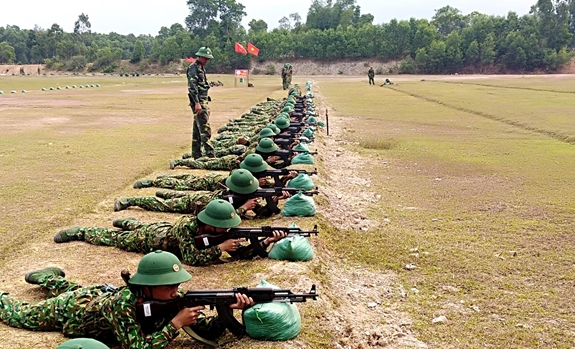 Nhóm 3
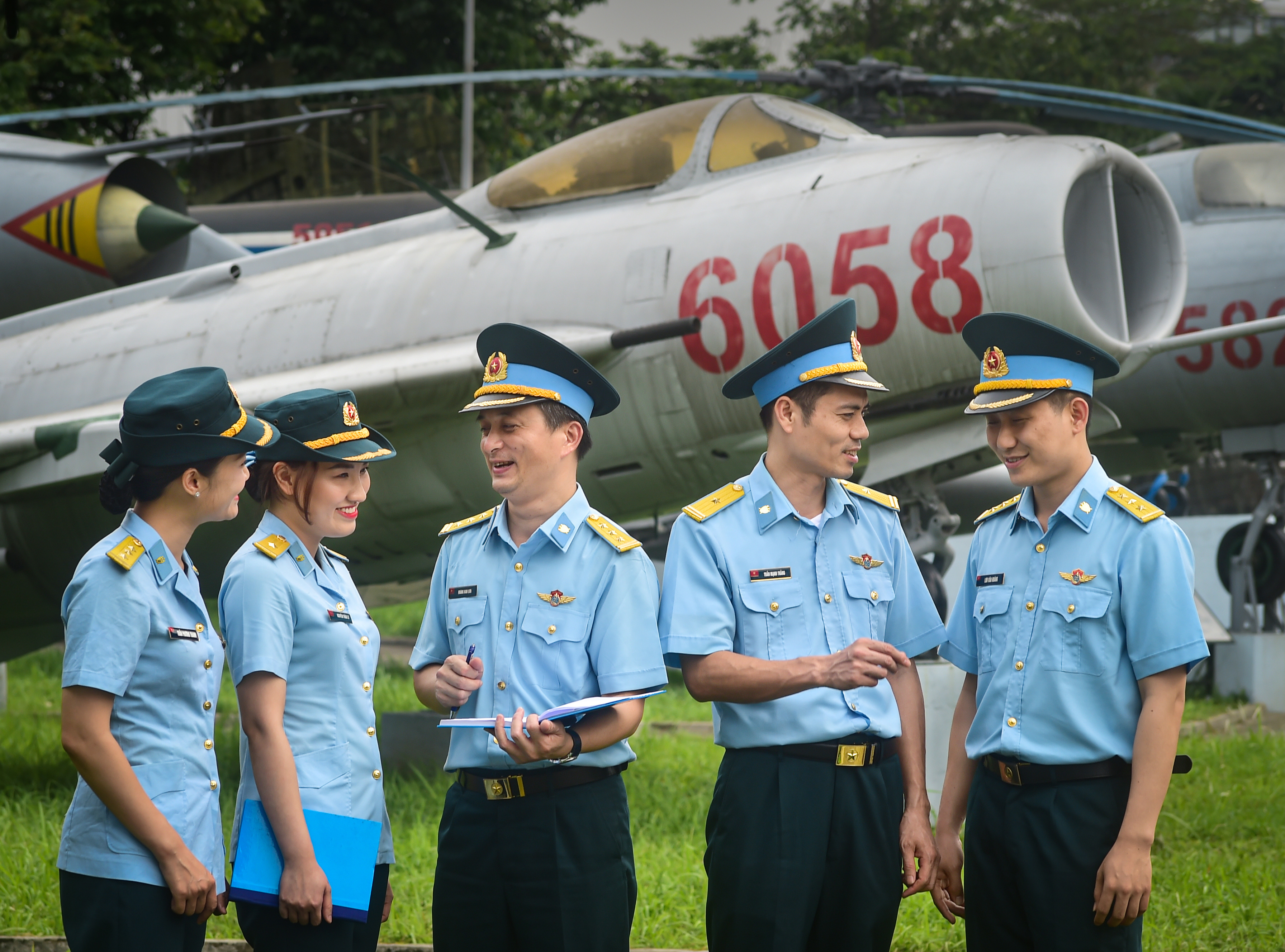 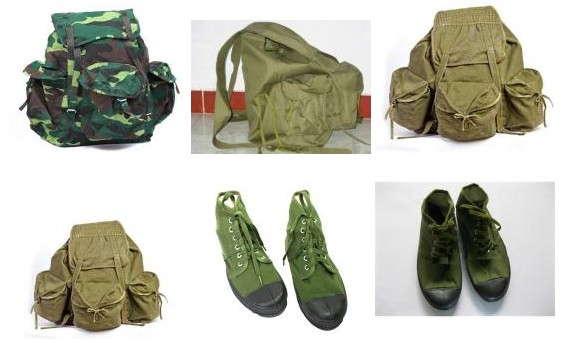 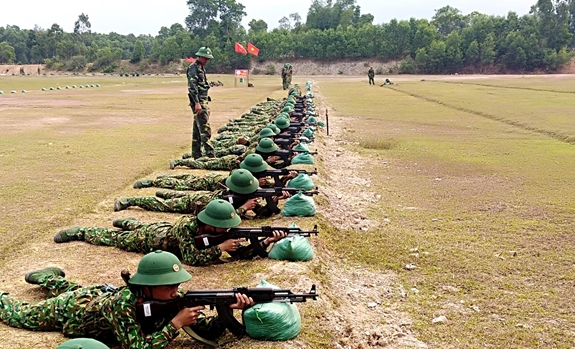 Nhóm 3
Các nhóm đặt câu hỏi cho nhóm 3
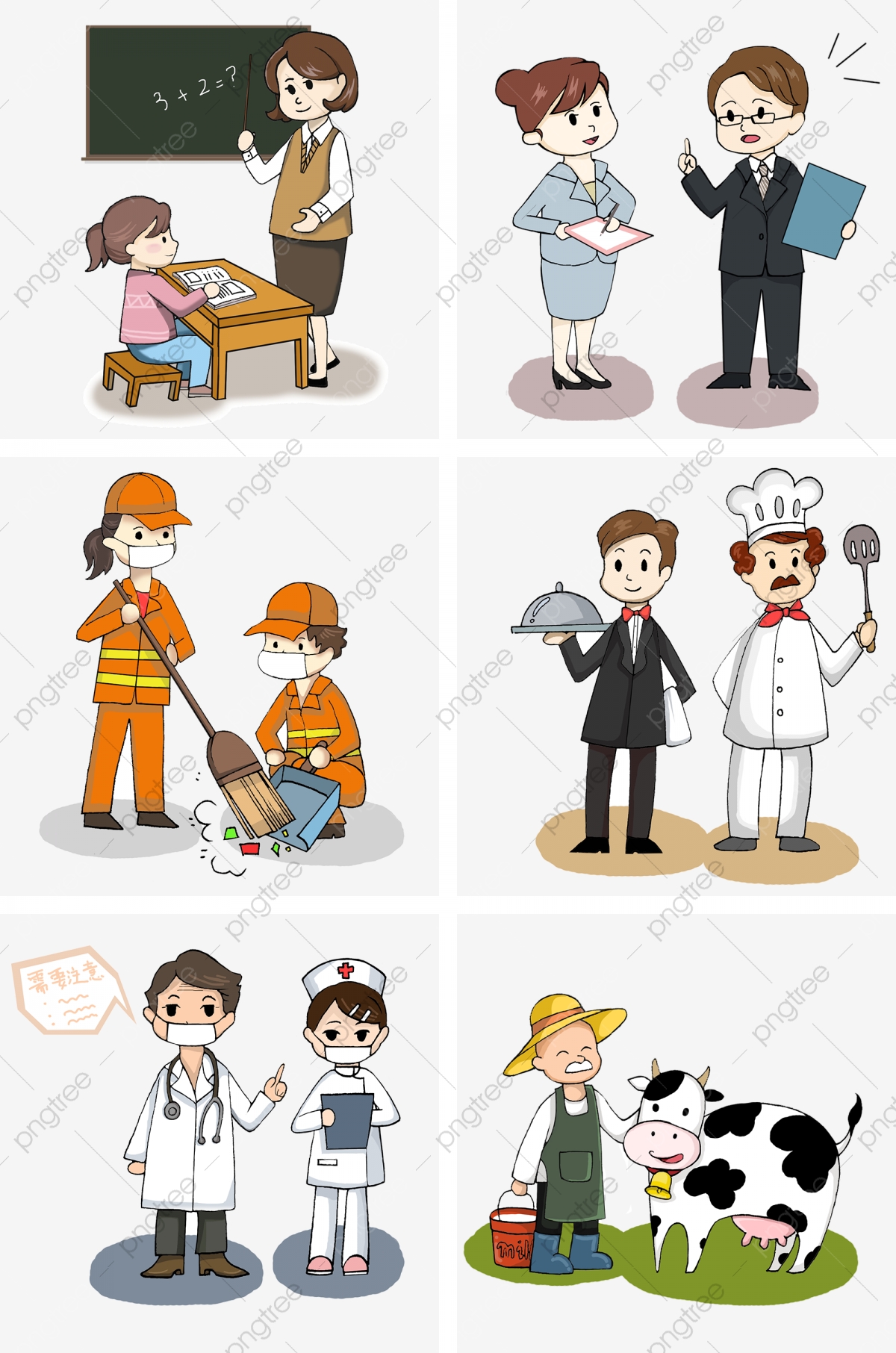 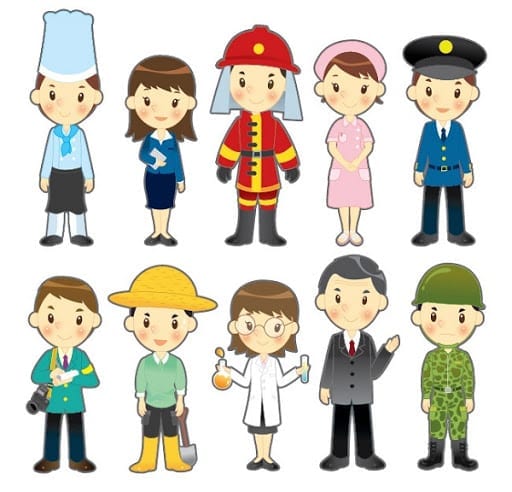 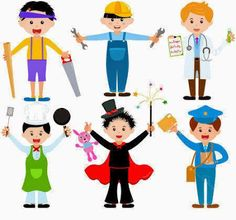 Mở rộng
Cho trẻ kể lớn lên thích nghề gì?
Phần 2
Ước mơ
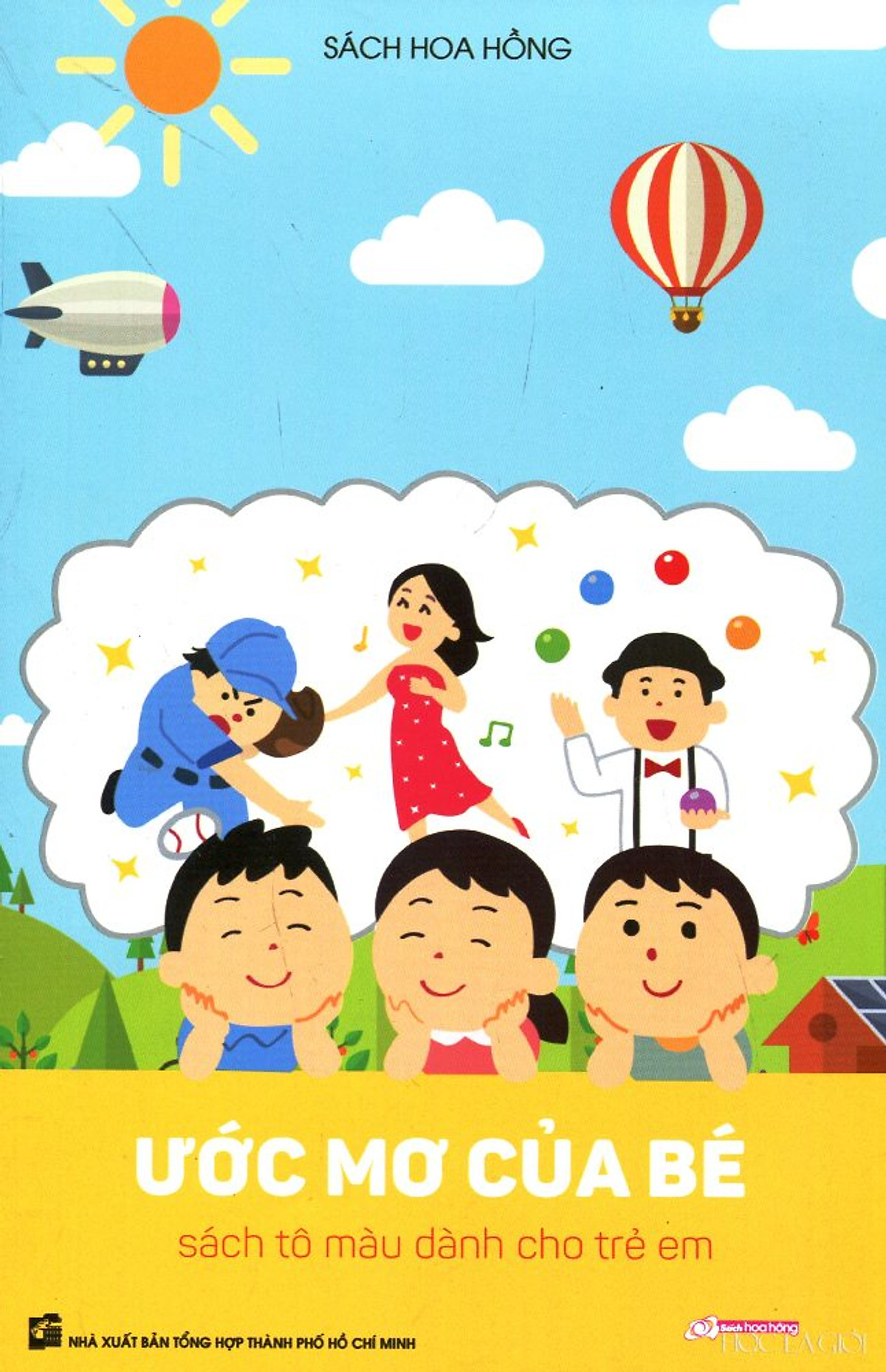 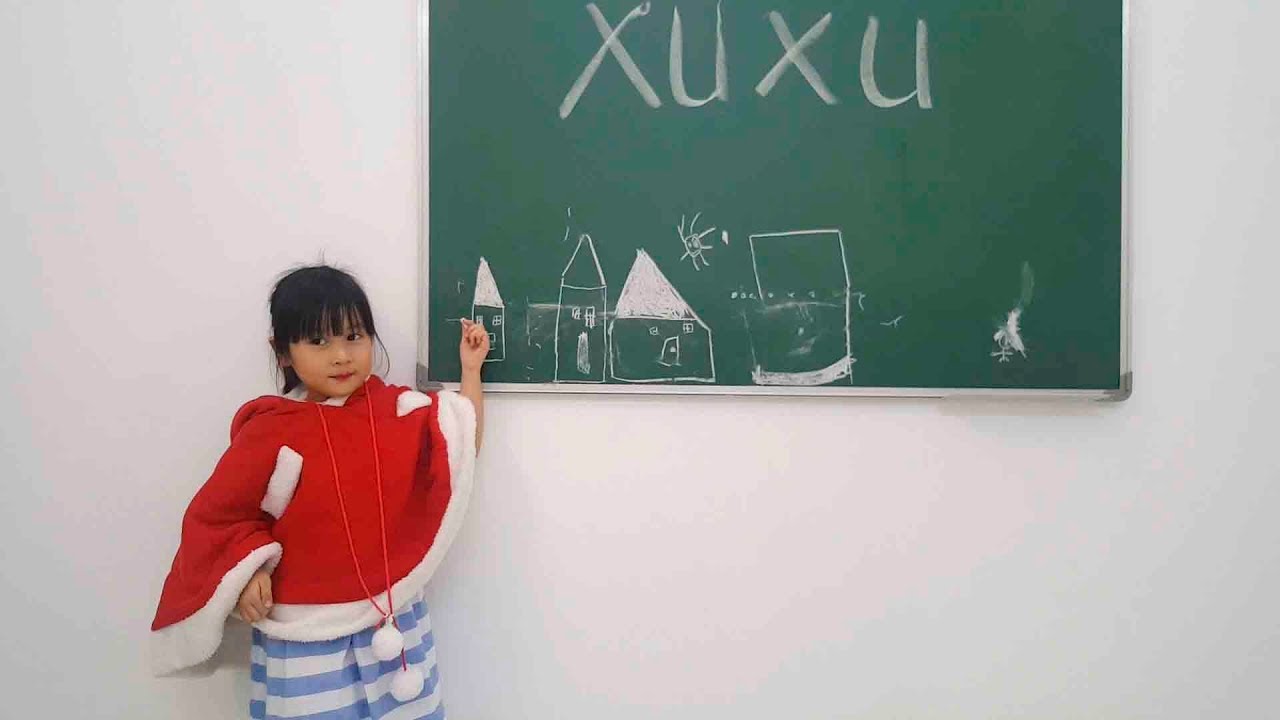 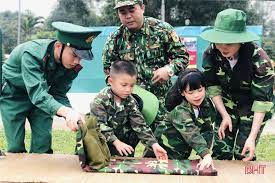 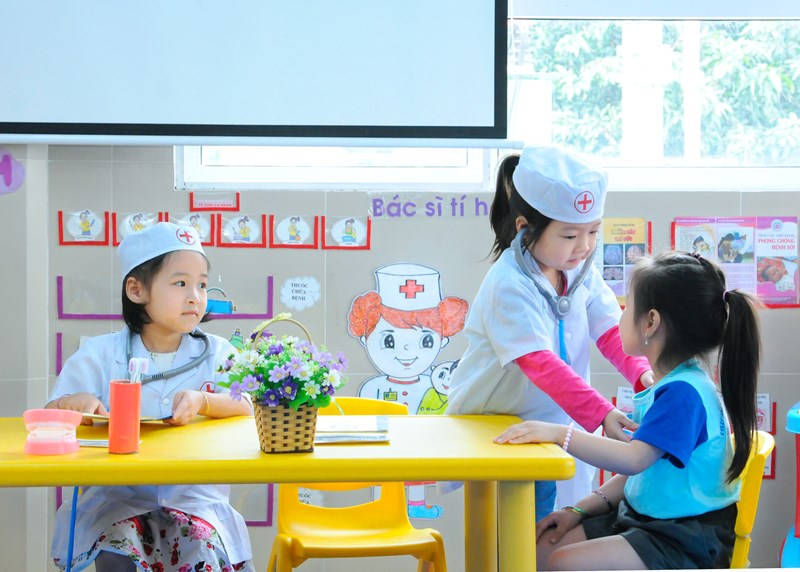 Cho trẻ đóng vai bác sĩ, cô giáo, bộ đội
Giáo dục: 
Trong xã hội có rất nhiều nghề khác nhau và nghề nào cũng rất quan trọng, nghề nào cũng đem lại
Lợi ích cho con người, nếu thiếu một trong những nghề đó thì xã hội sẽ không phát triển và tiến bộ.
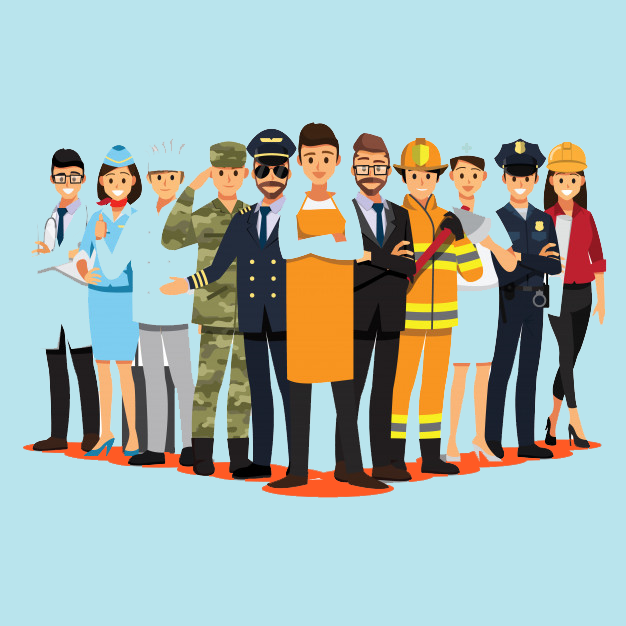 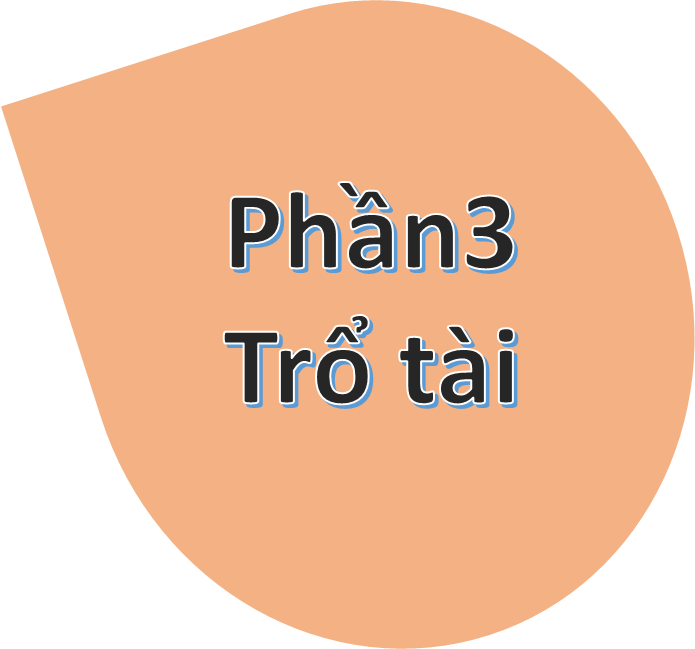 Thi xem ai nhanh
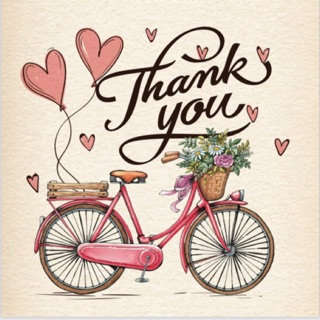